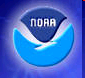 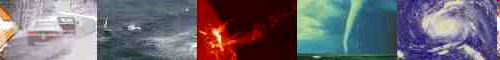 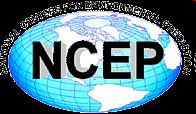 Scientific Verification and Validation of NCEP GFS for Operational Implementation
Fanglin Yang 
Environmental Modeling Center
 National Centers for Environmental Prediction
NEMS FV3GFS Community Modeling System Training and Tutorial: Planning and Preparation Meeting, 
19-20 July, 2017, GFDL
1
1
Individual Developer:  R2O Transition Process and Evaluation
Developers run their own forecast-only sensitivity experiments to prove the science merit of the updates they proposed. 

Developers runs cycled experiments with data assimilation to further test the impact on model forecast skills.  To a minimum one winter and one summer season must be included in the evaluation.  

The same verification package/method  is used by all developers to verify their experiments.   Results are compared to concurrent operational GFS forecasts, and verified against observations. 

If, and only if, each update is proved  to be beneficial can it be considered for operational transition.
2
EMC Official Parallel Experiments:  R2O Transition Process and Evaluation
For most of the time only one GFS upgrade/implementation is allowed each year.

At least 6 months before the targeted implementation time, all proposed updates from individual developers are assembled together.  Future testing, tuning and evaluation are performed by the implementation group, and a decision is made by managers and developers together to finalize the configuration of next GFS implementation.

Three years of retrospective experiments are then conducted for comprehensive evaluation of the parallel GFS.
3
G
GDAS/GFS Version 14.0.0
Q4FY17 NEMS GFS Implementation Quard Chart
G
G
Project Information & Highlights
Schedule
Leads: Vijay Tallapragada (EMC), Becky Cosgrove (NCO)
Scope: Transition GDAS/GFS to NEMS infrastructure on Cray, improve deep & shallow convection schemes, and address rapid temp drop & wet bias. GDAS upgrades include Near Surface Sea Temp (NSST) and additional data for GDAS and GLDAS.
Expected benefits: Prepare for unified modeling infrastructure, improve general forecast skill with emphasis on near surface fields
Dependencies: Satisfactory external evaluation
G
G
Issues/Risks/Concerns
Resources
Staff: 4 Fed FTEs + 10 contractor FTEs; including Dev (Physics, DA, and Infrastructure)
Funding Source: STI/Base 
Compute: parallels: 1200 nodes for 3 months (devmax/devonprod); 800 nodes for 9 months (devhigh); EMC Dev: ~1200 nodes for 12 months
Archive: 2PB
Risk 1: Upstream/Downstream dependencies of GFS in NEMS; Mitigation: Work with NCO to address upstream/downstream dependencies.
Risk 2: Complex T&E requirements due to Cray availability; Mitigation: Run the parallels on production machine
R
Y
G
4
GFS Upgrade Test Plan and Evaluation Strategy – Official Parallel Experiments
Example: Q4FY17 Real-Time and Retrospective Parallels:

Three Summers (2014-16) and Two winters (2015-2016) and Real-Time

GCWMB real time (prnemsrn) period:  2016101800 - real time

GCWMB 2015 summer retrospective (pr4rn_1505) period:  2015050100 - 2016010200 (246 days)

GCWMB 2015 winter retrospective (pr4rn_1512) period:  2015121500 - 2016051518 (151 days)

GCWMB 2016 summer retrospective (pr4rn_1605) period:  2016050100 - 2016103018 (184 days)

GCWMB 2014 summer retrospective part1 (pr4rn_1405) → Use ROCOTO Automation period:  2014050100 - 2014073118 (92 days)

GCWMB 2014 summer retrospective part2 (pr4rn_1408) → Use ROCOTO Automation period:  2014073100 - 2014110518 (98 days)
Evaluation Procedures:

Involve field in real-time and retrospective evaluation of science upgrades

Identify case studies and provide data for extended evaluation period beyond last 30-day parallel

NCO 30-day parallel is only for IT evaluation
5
Metrics for evaluationhttp://www.emc.ncep.noaa.gov/gmb/emc.glopara/vsdb/gfs2017/
Make 2D and zonal-mean maps, compare parallel to operational GFS and analyses, check (almost) forecast variables and products generated by post-processing to make sure there is no surprises.
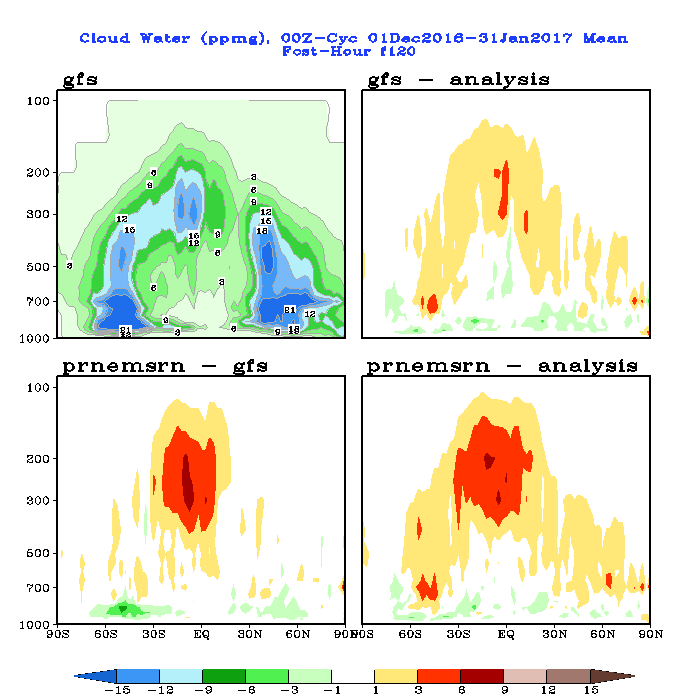 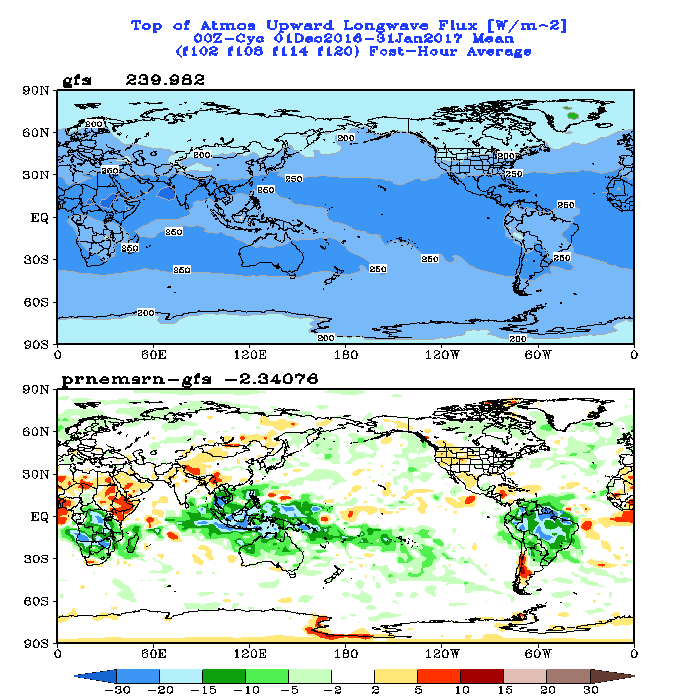 6
Metrics for evaluation
2.  Make 2D maps to compare forecasts to “observations”
Real-time CERES SW
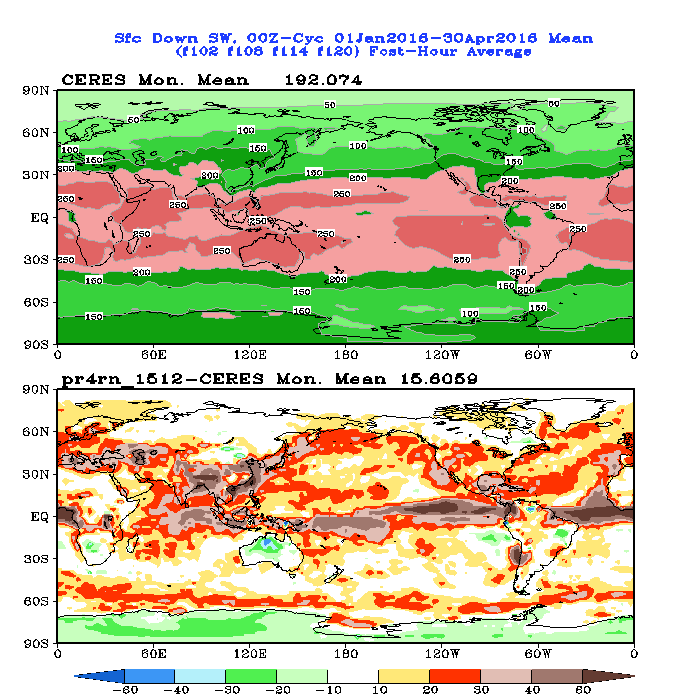 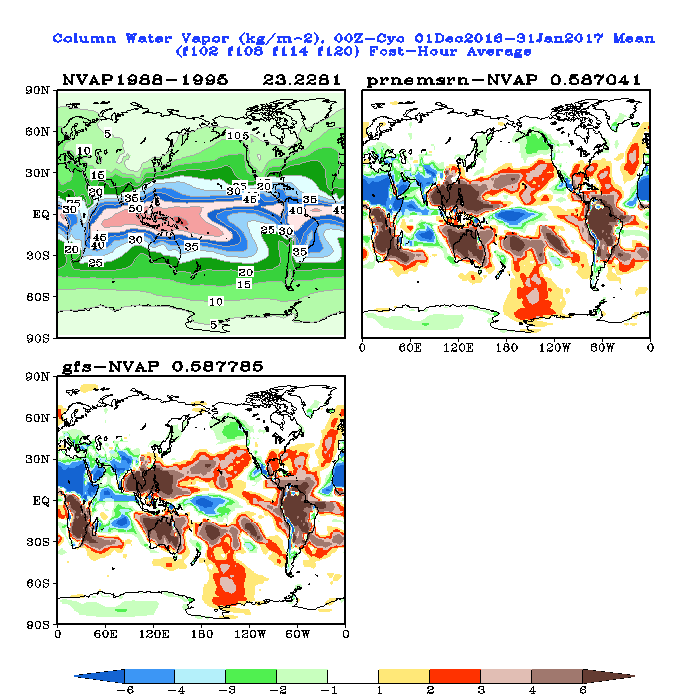 NAVP Climo
CALIPSO Cloud Climo
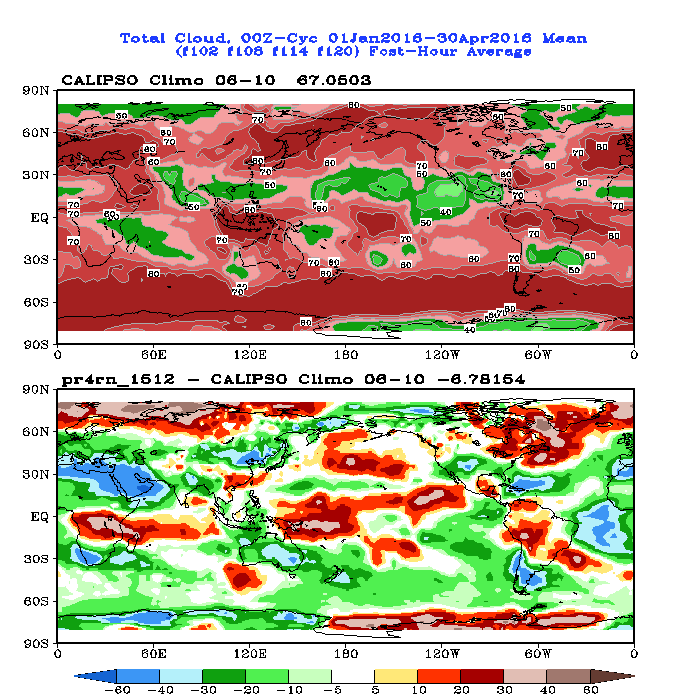 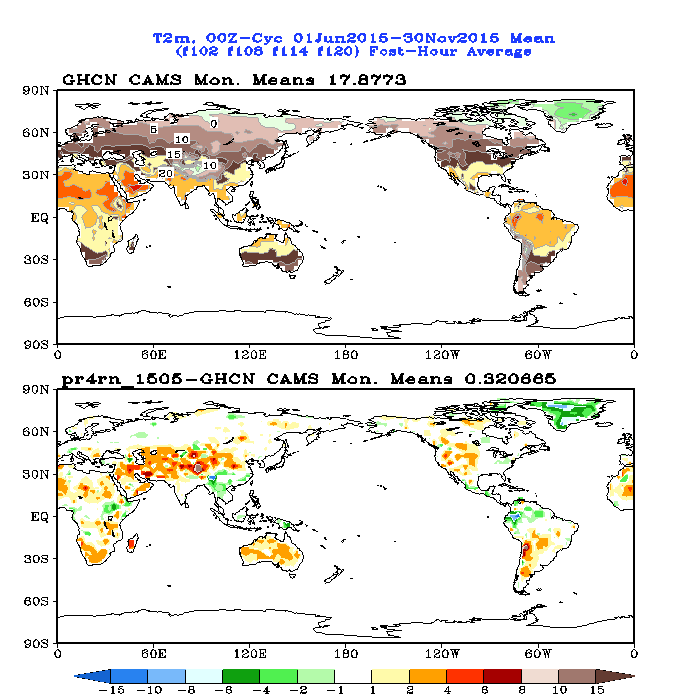 Real-time CAMS T2m
7
Metrics for evaluation
3.  Forecast skill:  verified against analysis:  AC, RMSE, BIASE
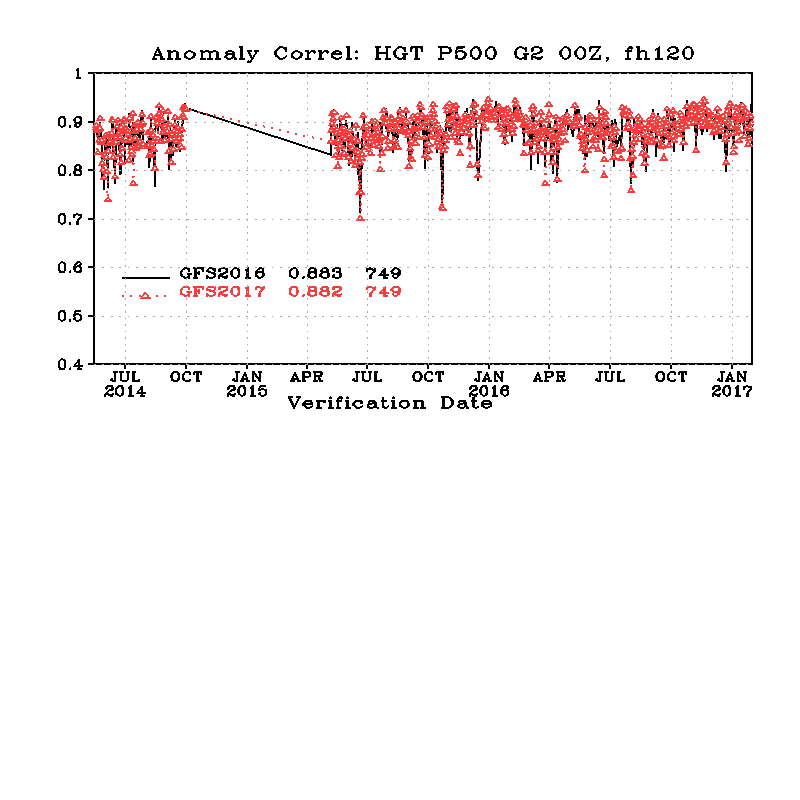 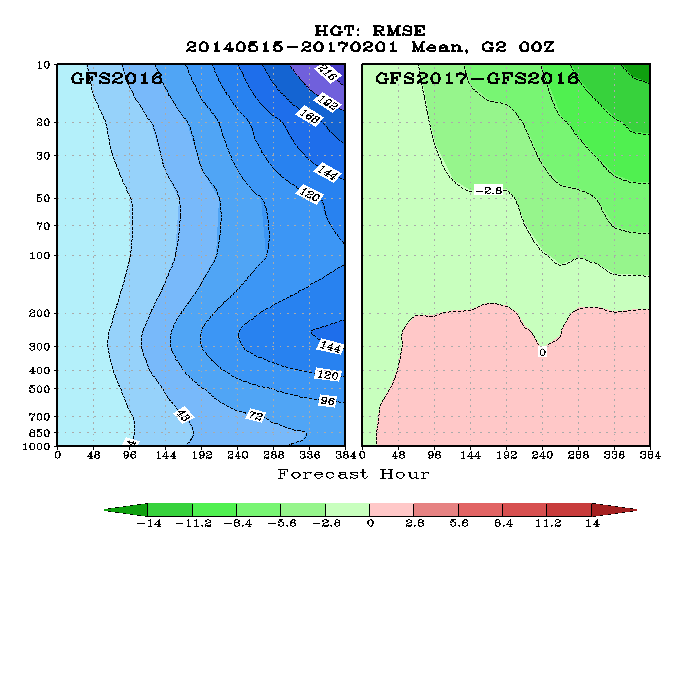 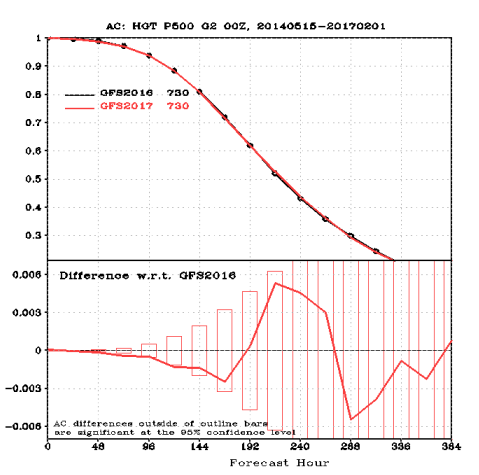 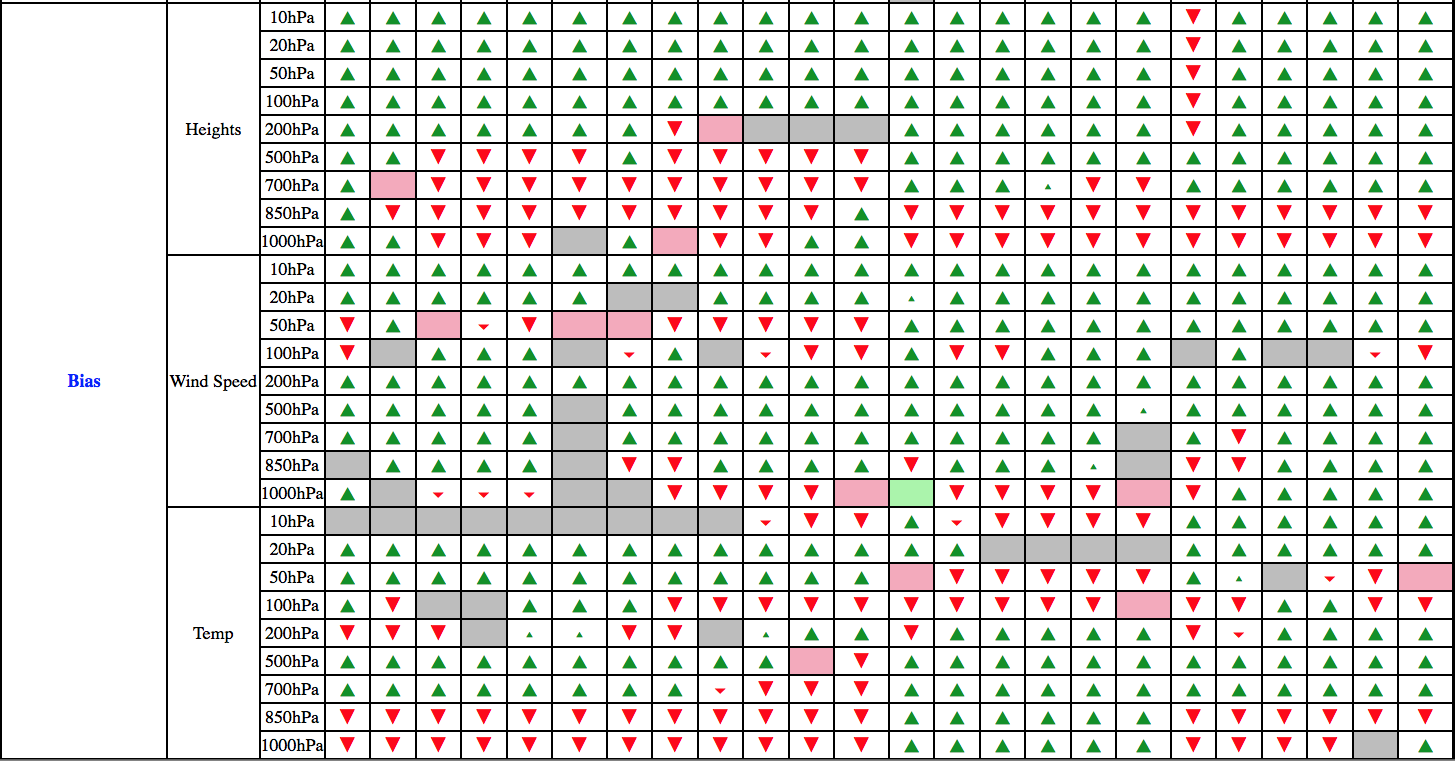 SCORECARD
Metrics for evaluation
3.  Forecast skill:  verified against surface Obs and RAOBS – gridtoobs and fit2obs etc
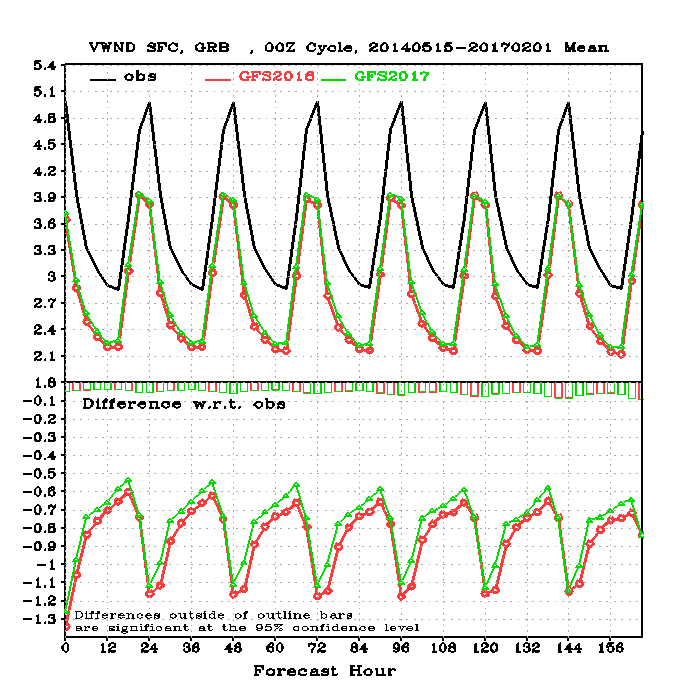 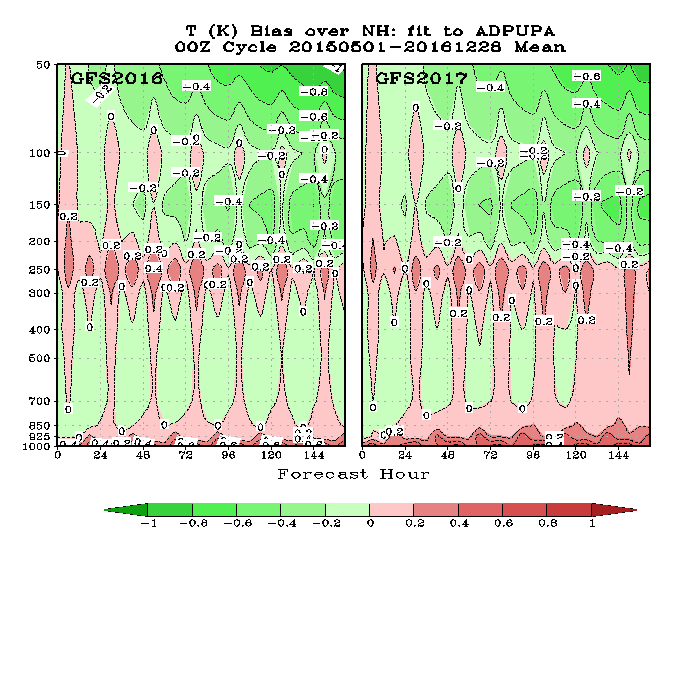 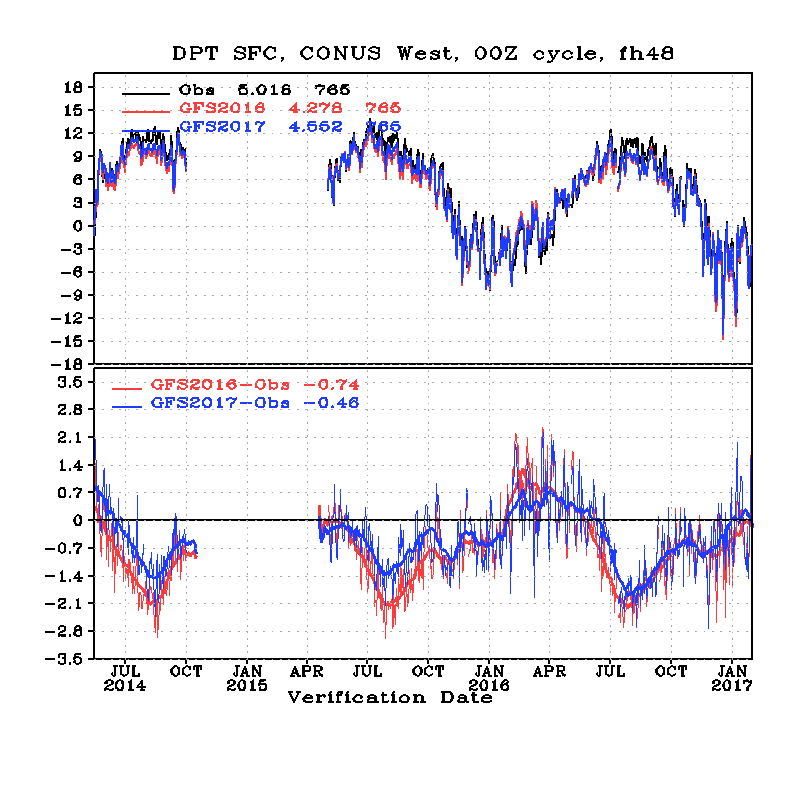 Sfc Td
10m wind
RAOBS  Temp
4.  CONUS Precip ETS Scores
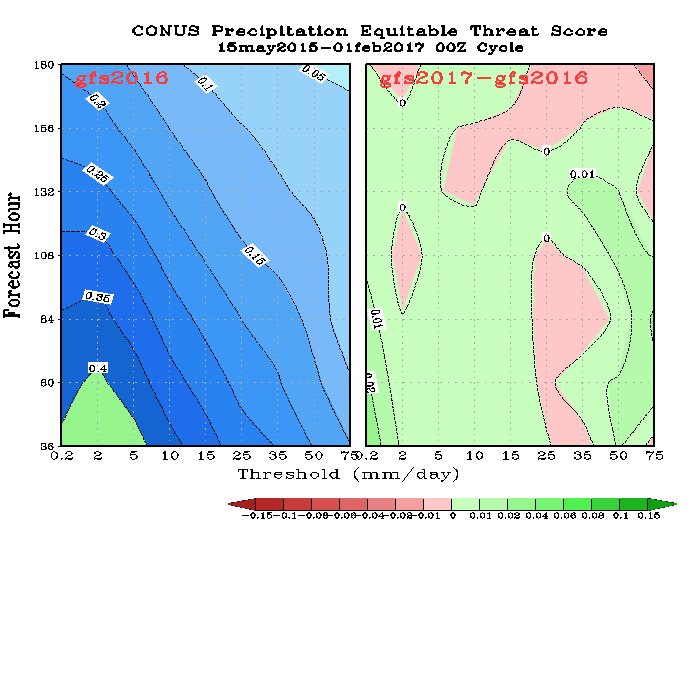 5.  Hurricane Track and IntensityThe three worst storms from 2016: Gaston, Hermine and Lisa
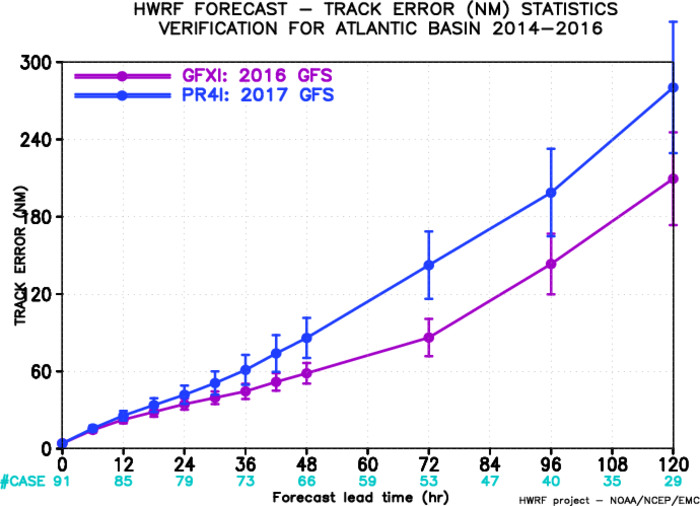 Track errors for 
Gaston, Hermine and Lisa
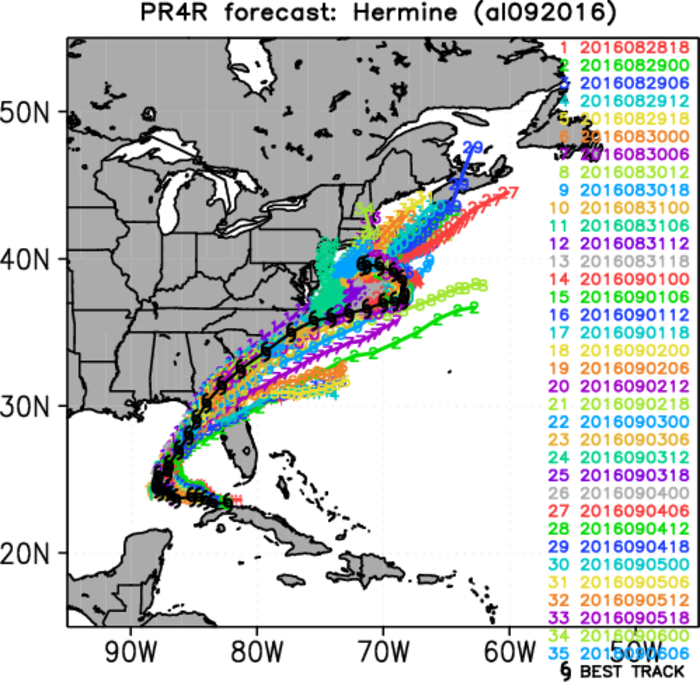 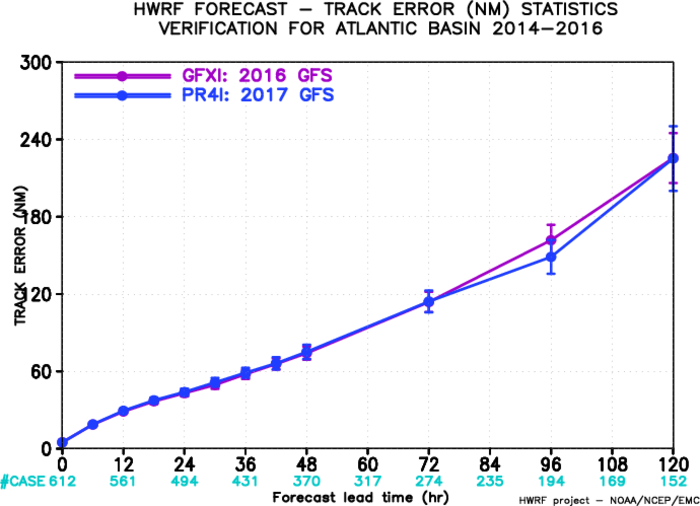 Track errors for whole three years w/o
Gaston, Hermine and Lisa
10
6.   Tropical Cyclone Genesis Verification
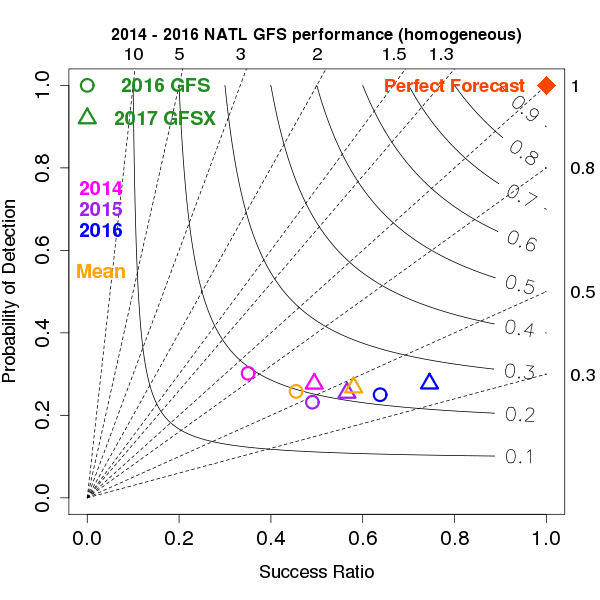 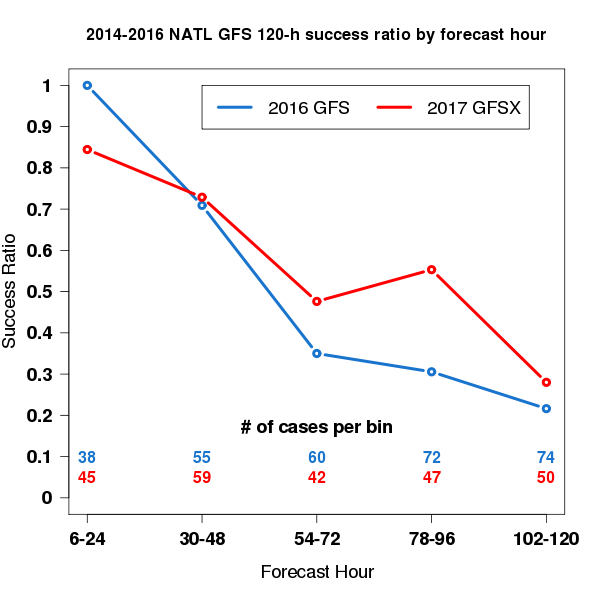 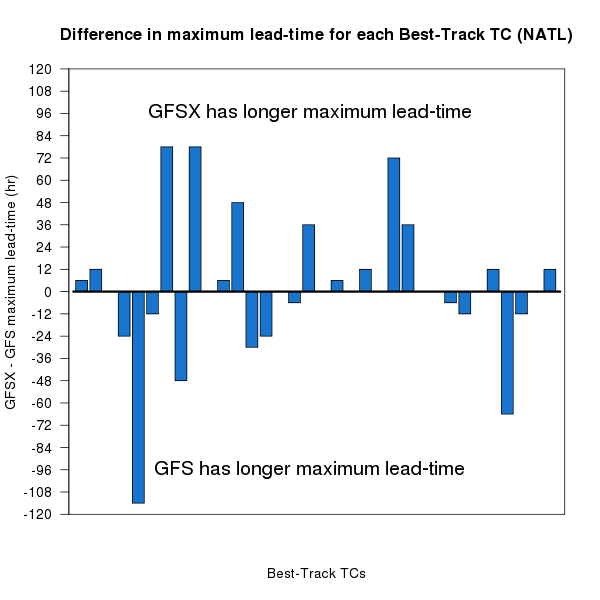 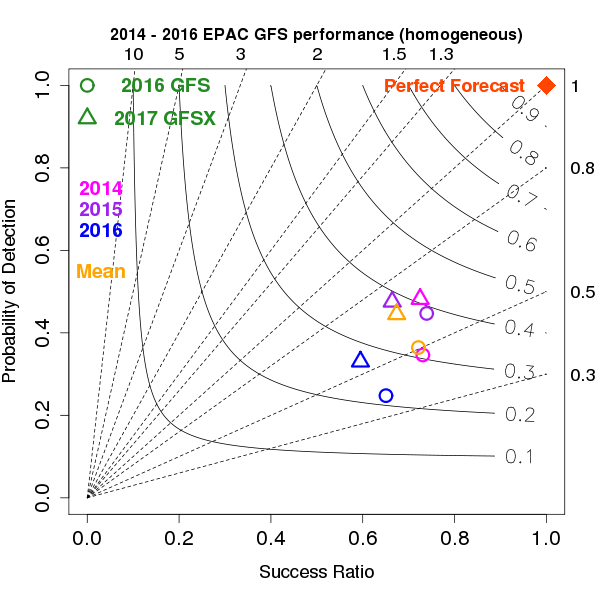 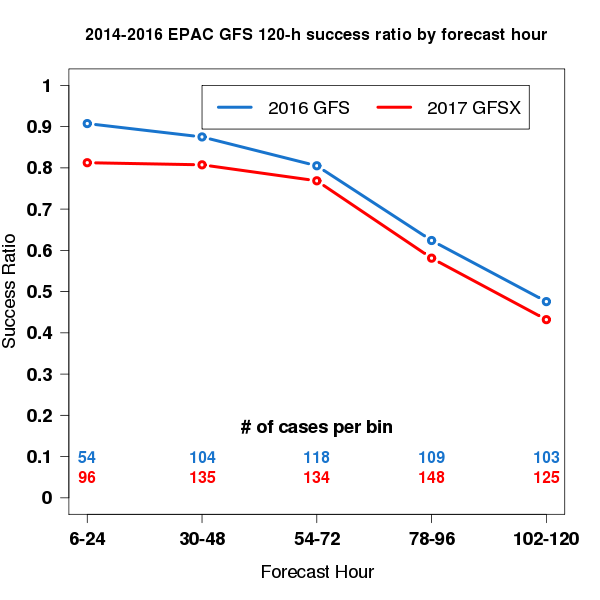 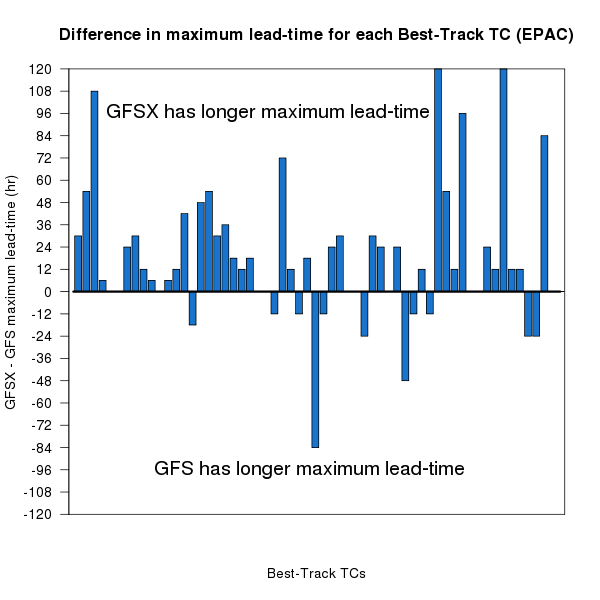 Improved TC Genesis in the NATL And EPAC for both POD and Success Ratio

Significant gains in lead time for TC Genesis
11
Metrics for evaluation – and more
MODE verification of CAPE, precipitation, and Jet etc

Bufr sounding verification

Analyses increments

Cases studies  (by EMC Model Evaluation Group)

Impact on computing resources, mass storages

……..
Case studies and evaluation/analysis by MEG/EMC
13
Downstream Impact and Field Office Evaluation
MOS Evaluation from MDL
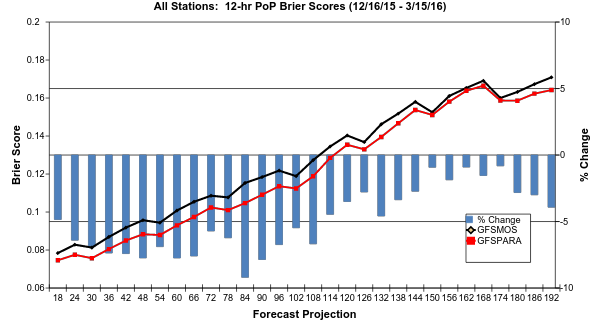 Brier Scores…remember, smaller is better!
15
NHC Evaluation of Hurricane Forecasts
Skill relative to TVCN & GFEX
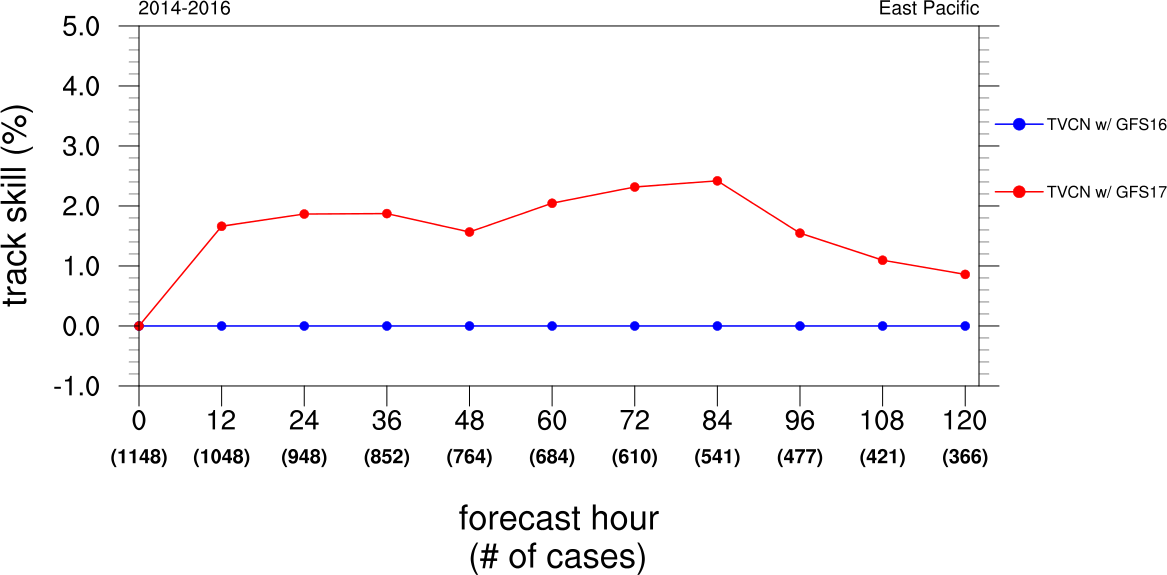 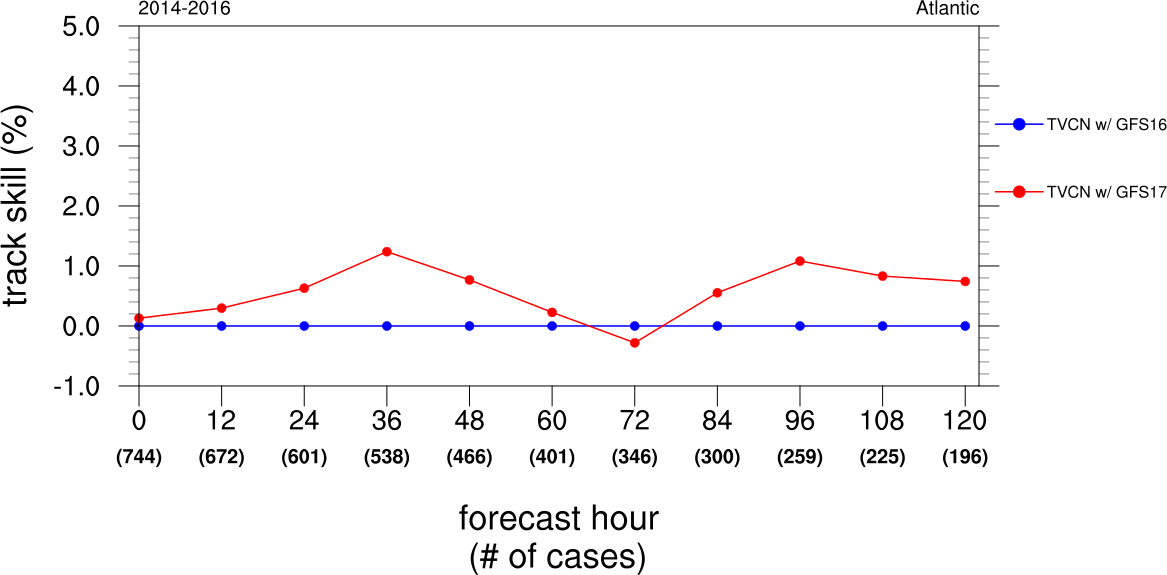 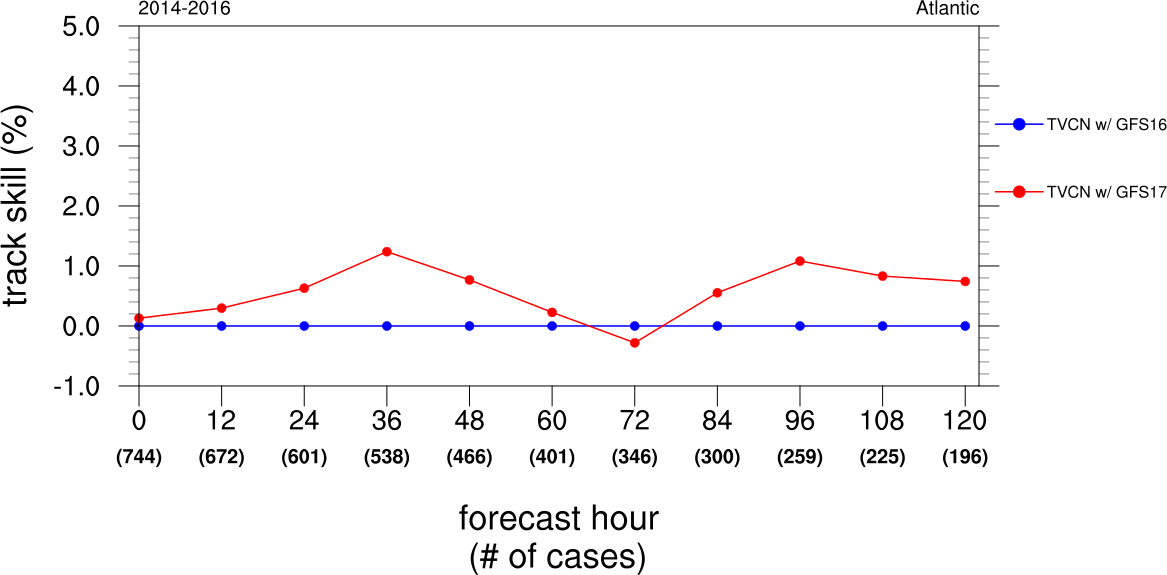 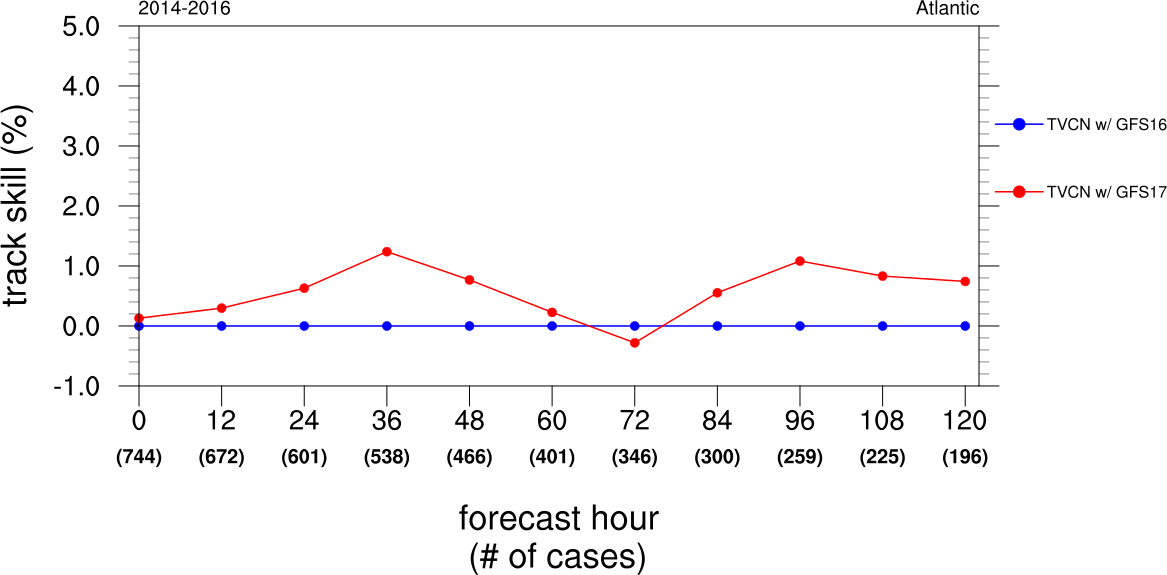 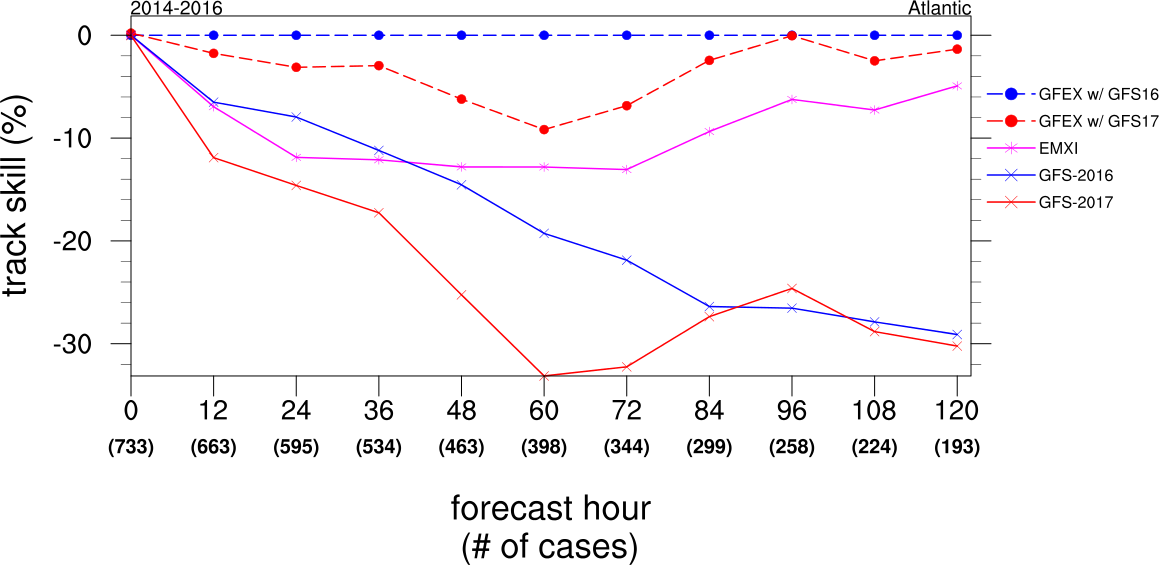 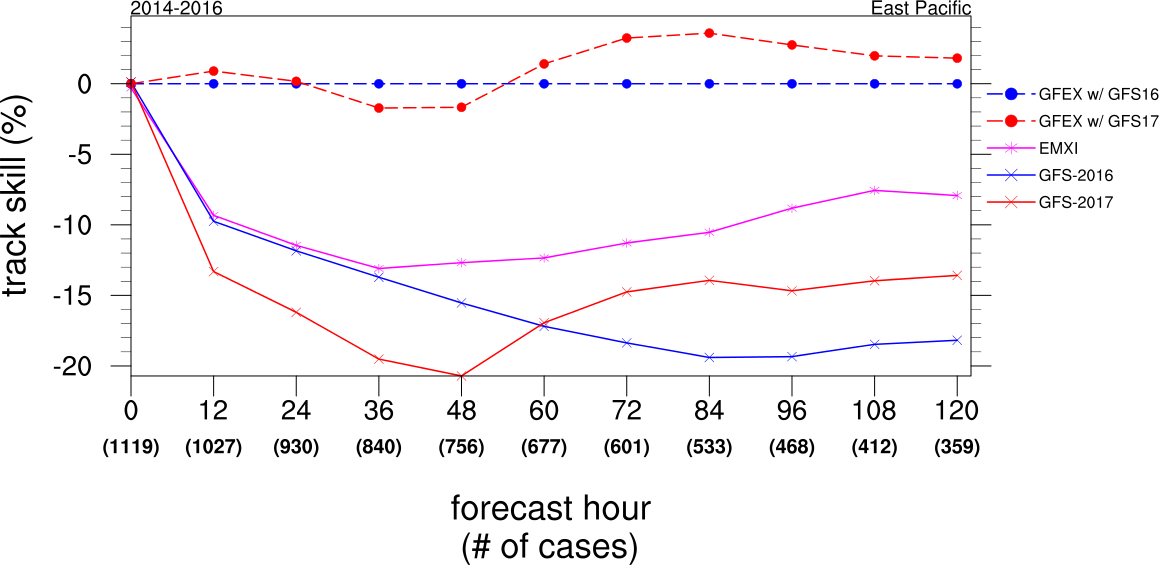 Improved skill w/TVCN, degraded with GFEX in ATL.  Improved in EPAC
16
Summary of various evaluation metrics
17
Endorsements from Stakeholders
18
Endorsements from Stakeholders
19
Finally
Science briefing to EMC implementation control board 

Science briefing to NCEP Director

IT briefing to NCEP Director

NCEP NCO 30-day IT test

Upgrade announcement (TIN) 

And  ……  final implementation
20